Spelling Y2
Mastering spellings: building on the foundations of phonics 

Spring 1
Week 5
These slides are slightly different - to reduce the number there are now animations used
Please use these slides in full screen slide show mode to ensure they work how they are designed with chunks of information being shown at a time to prevent overload 

Thank you
Year 2  - Spring 1
Week 5 - Monday
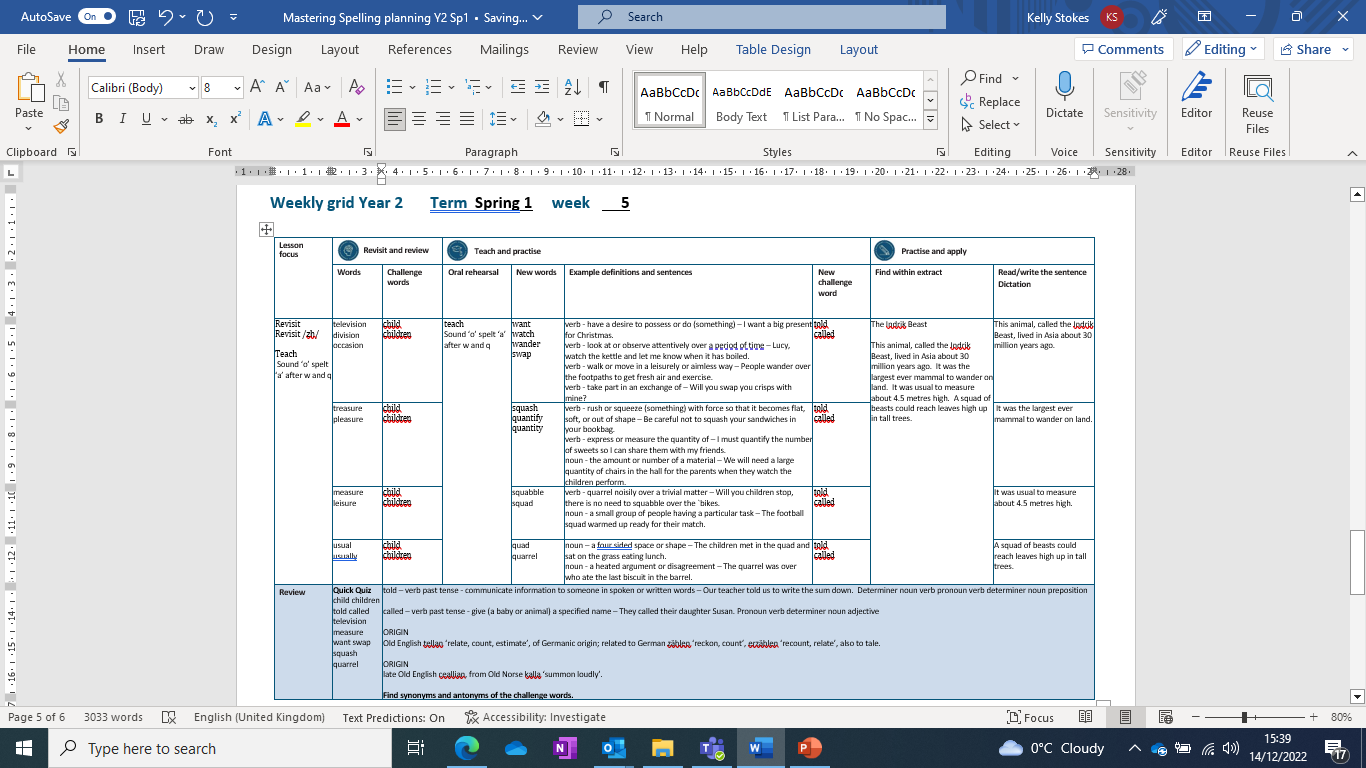 Let’s Revisit and Review…
Do you remember this challenge word?
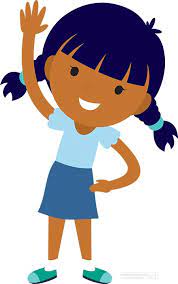 child
Everyone loves being a child.
[Speaker Notes: View in slide show mode to have each aspect appear separately]
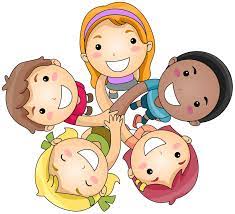 children
The children loved to play.
[Speaker Notes: View in slide show mode to have each aspect appear separately]
Do you remember the sound ‘/zh/’ spelt in different ways?
sisuresu
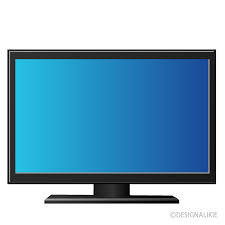 television
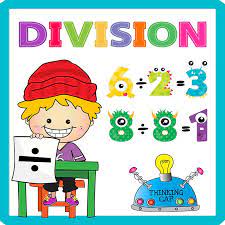 division
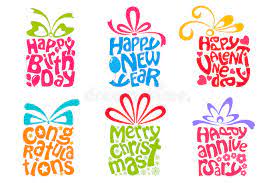 occasion
Let’s Teach and Practise
‘a’
Sound ‘o’ spelt ‘a’ after w and q
‘a’
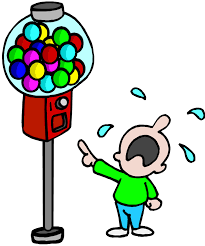 want
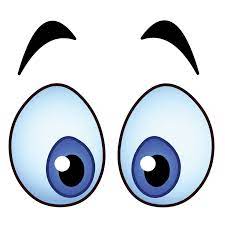 watch
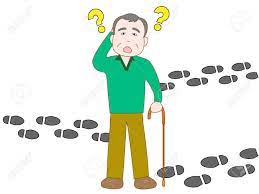 wander
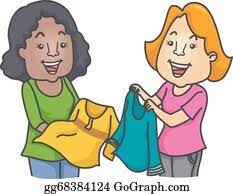 swap
want
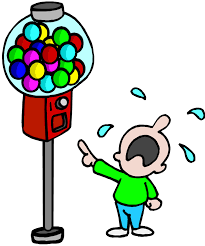 VERB
Definition - have a desire to possess or do (something)
watch
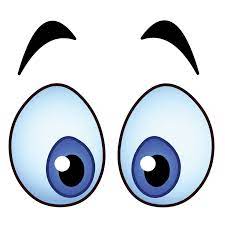 VERB
Definition - look at or observe attentively over a period of time
wander
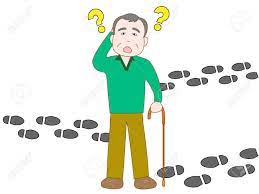 VERB
Definition - walk or move in a leisurely or aimless way
swap
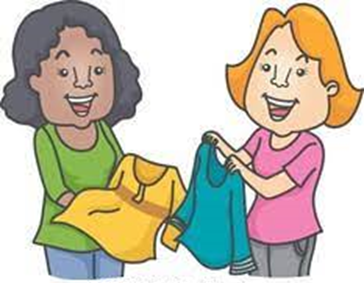 VERB
Definition - take part in an exchange of
I want a big present for Christmas.
____
_____
Lucy, watch the kettle and let me know when it has boiled.
______
People wander over the footpaths to get fresh air and exercise.
____
Will you swap your crisps with mine?
New CHALLENGE words.
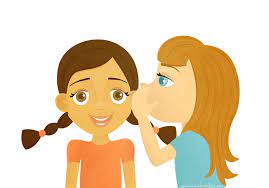 told
VERB
Definition - communicate information to someone in spoken or written words
____
Our teacher told us to write the sum down.
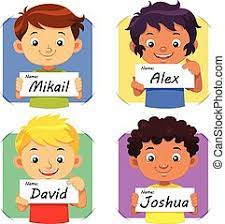 called
VERB
Definition - give (a baby or animal) a specified name
They called their daughter Susan.
______
Let’s Practise and Apply.
Can you spot the spelling rule words and the challenge words?
The Indrik BeastThis animal, called the Indrik Beast, lived in Asia about 30 million years ago.  It was the largest ever mammal to wander on land.  It was usual to measure about 4.5 metres high.  A squad of beasts could reach leaves high up in tall trees.
The Indrik BeastThis animal, called the Indrik Beast, lived in Asia about 30 million years ago.  It was the largest ever mammal to wander on land.  It was usual to measure about 4.5 metres high.  A squad of beasts could reach leaves high up in tall trees.
Write this sentence as I dictate it to you.
[Speaker Notes: This animal, called the Indrik Beast, lived in Asia about 30 million years ago.]
Did you write it correctly?
Edit your work and make sure you have it correct.
Can you underline the spelling word that we have covered in this session?
This animal, called the Indrik Beast, lived in Asia about 30 million years ago.
Year 2  - Spring 1
Week 5 - Tuesday
[Speaker Notes: Revisit and review the words from previous teaching and challenge words  – I say, we say, you say
Ask children to write words only in their spelling book

Introduce the new spelling rule

Children to write the new spelling rule words and challenge words into books when the sentences are shown with the spelling word missing.

Read the extract with the class as choral reading.  Practise model of prosody etc.

Ask children to find the spelling words from the session in the text.

Then read allowed the chosen sentence for children to write fully in their books.

Show the extract and ask children to then edit their work to check they were correct in their dictation.]
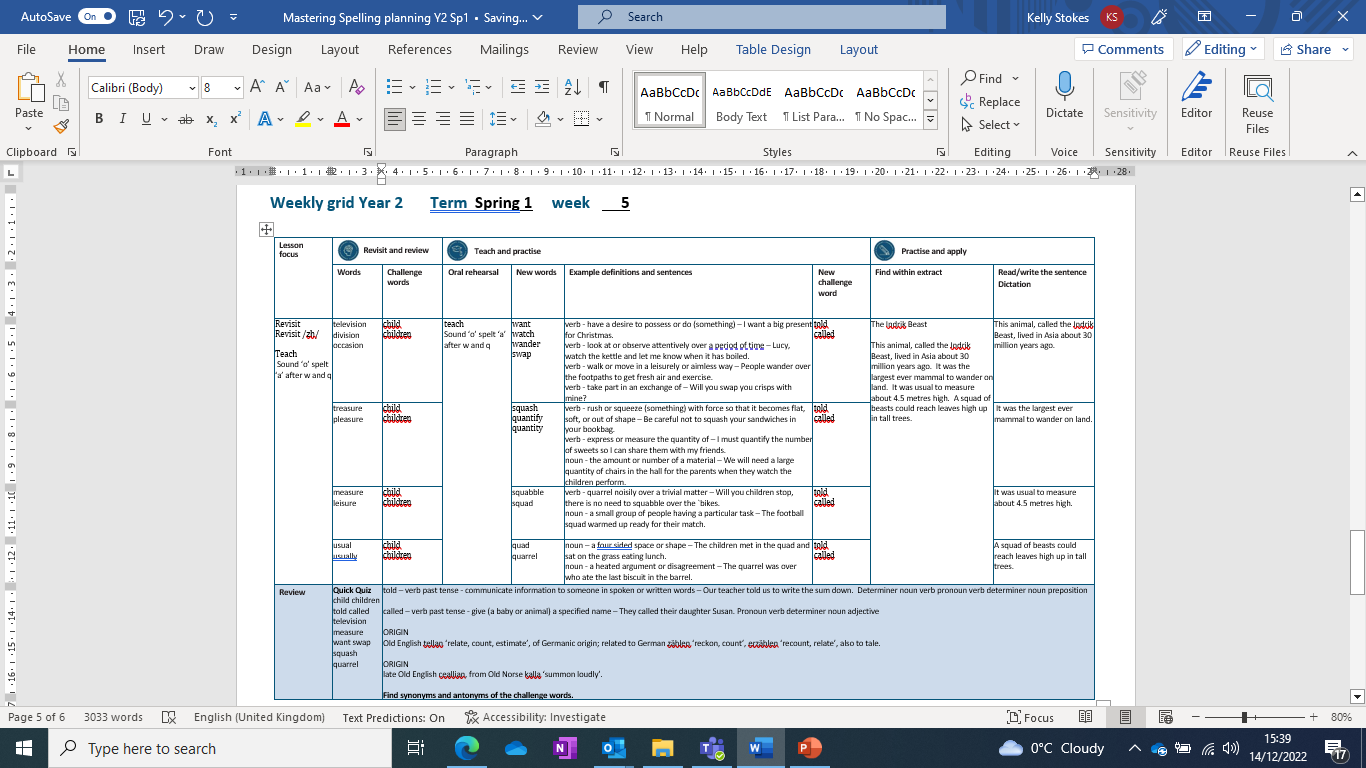 Let’s Revisit and Review…
Do you remember this challenge word?
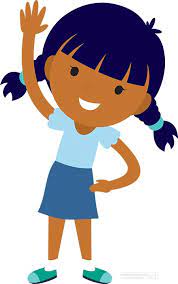 child
Everyone loves being a child.
[Speaker Notes: View in slide show mode to have each aspect appear separately]
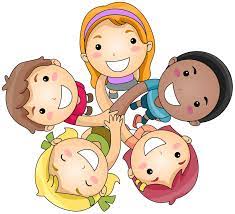 children
The children loved to play.
[Speaker Notes: View in slide show mode to have each aspect appear separately]
Do you remember the sound ‘/zh/’ spelt in different ways?
sisuresu
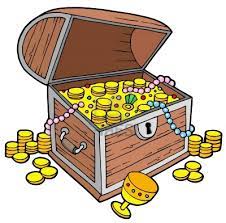 treasure
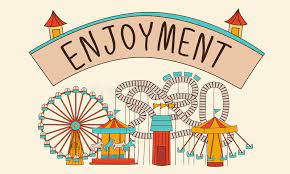 pleasure
Let’s Teach and Practise
‘a’
Sound ‘o’ spelt ‘a’ after w and q
‘a’
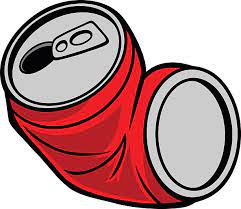 squash
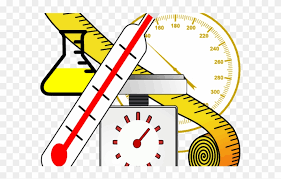 quantify
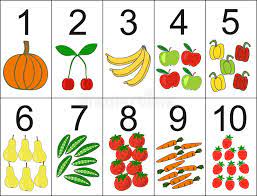 quantity
squash
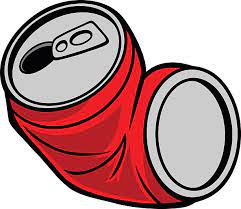 VERB
Definition - crush or squeeze (something) with force so that it becomes flat, soft, or out of shape
quantify
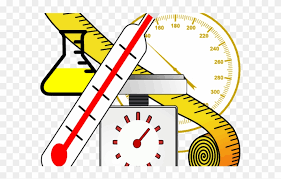 VERB
Definition - express or measure the quantity of
quantity
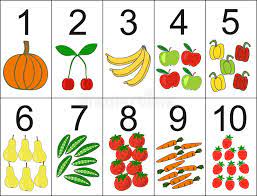 NOUN
Definition - the amount or number of a material
______
Be careful not to squash your sandwiches in your bookbag.
_______
I must quantify the number of sweets so I can share them with my friends.
________
We will need a large quantity of chairs in the hall for the parents when they watch the children perform.
New CHALLENGE words.
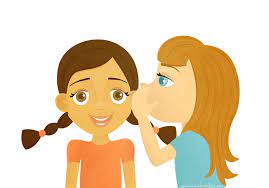 told
VERB
Definition - communicate information to someone in spoken or written words
____
Our teacher told us to write the sum down.
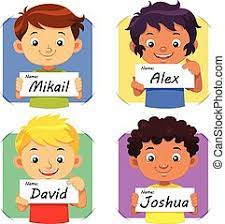 called
VERB
Definition - give (a baby or animal) a specified name
They called their daughter Susan.
______
Let’s Practise and Apply.
Can you spot the spelling rule words and the challenge words?
The Indrik BeastThis animal, called the Indrik Beast, lived in Asia about 30 million years ago.  It was the largest ever mammal to wander on land.  It was usual to measure about 4.5 metres high.  A squad of beasts could reach leaves high up in tall trees.
The Indrik BeastThis animal, called the Indrik Beast, lived in Asia about 30 million years ago.  It was the largest ever mammal to wander on land.  It was usual to measure about 4.5 metres high.  A squad of beasts could reach leaves high up in tall trees.
Write this sentence as I dictate it to you.
[Speaker Notes: It was the largest ever mammal to wander on land.]
Did you write it correctly?
Edit your work and make sure you have it correct.
Can you underline the spelling word that we have covered in this session?
It was the largest ever mammal to wander on land.
Year 2  - Spring 1
Week 5 - Wednesday
[Speaker Notes: Revisit and review the words from previous teaching and challenge words  – I say, we say, you say
Ask children to write words only in their spelling book

Introduce the new spelling rule

Children to write the new spelling rule words and challenge words into books when the sentences are shown with the spelling word missing.

Read the extract with the class as choral reading.  Practise model of prosody etc.

Ask children to find the spelling words from the session in the text.

Then read allowed the chosen sentence for children to write fully in their books.

Show the extract and ask children to then edit their work to check they were correct in their dictation.]
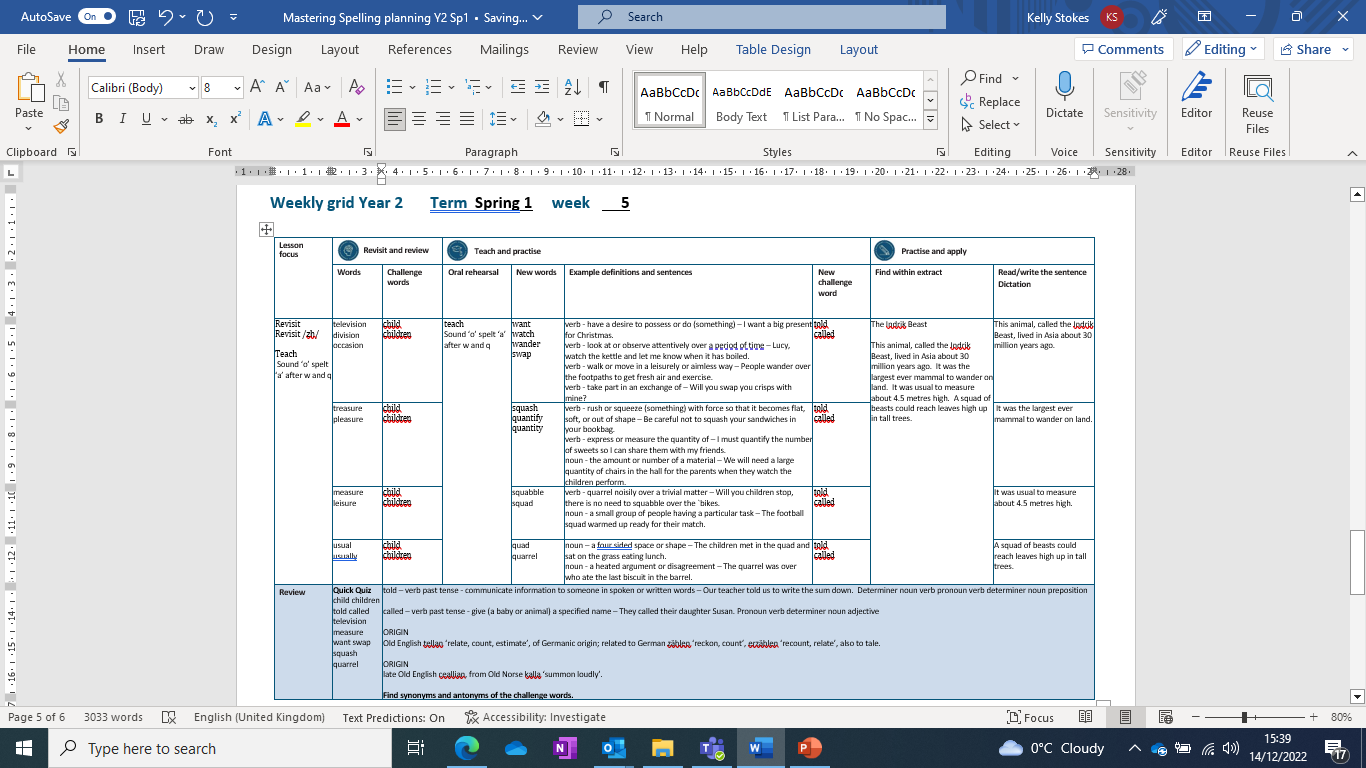 Let’s Revisit and Review…
Do you remember this challenge word?
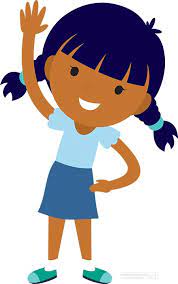 child
Everyone loves being a child.
[Speaker Notes: View in slide show mode to have each aspect appear separately]
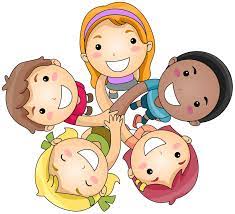 children
The children loved to play.
[Speaker Notes: View in slide show mode to have each aspect appear separately]
Do you remember the sound ‘/zh/’ spelt in different ways?
sisuresu
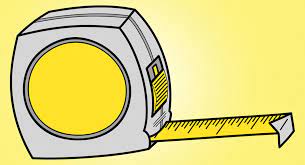 measure
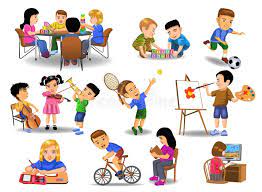 leisure
Let’s Teach and Practise
‘a’
Sound ‘o’ spelt ‘a’ after w and q
‘a’
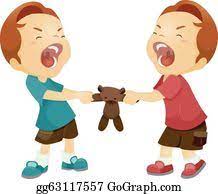 squabble
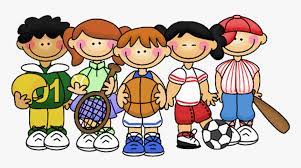 squad
squabble
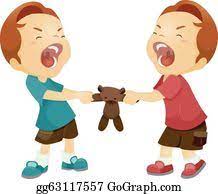 VERB
Definition - quarrel noisily over a trivial matter
squad
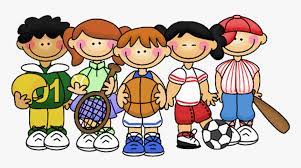 NOUN
Definition - a small group of people having a particular task
– Will you children stop, there is no need to squabble over the `bikes.
________
_____
The football squad warmed up ready for their match.
New CHALLENGE words.
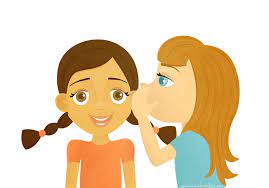 told
VERB
Definition - communicate information to someone in spoken or written words
____
Our teacher told us to write the sum down.
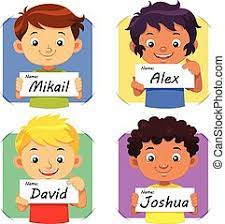 called
VERB
Definition - give (a baby or animal) a specified name
They called their daughter Susan.
______
Let’s Practise and Apply.
Can you spot the spelling rule words and the challenge words?
The Indrik BeastThis animal, called the Indrik Beast, lived in Asia about 30 million years ago.  It was the largest ever mammal to wander on land.  It was usual to measure about 4.5 metres high.  A squad of beasts could reach leaves high up in tall trees.
The Indrik BeastThis animal, called the Indrik Beast, lived in Asia about 30 million years ago.  It was the largest ever mammal to wander on land.  It was usual to measure about 4.5 metres high.  A squad of beasts could reach leaves high up in tall trees.
Write this sentence as I dictate it to you.
[Speaker Notes: It was usual to measure about 4.5 metres high.]
Did you write it correctly?
Edit your work and make sure you have it correct.
Can you underline the spelling word that we have covered in this session?
It was usual to measure about 4.5 metres high.
Year 2  - Spring 1
Week 5 - Thursday
[Speaker Notes: Revisit and review the words from previous teaching and challenge words  – I say, we say, you say
Ask children to write words only in their spelling book

Introduce the new spelling rule

Children to write the new spelling rule words and challenge words into books when the sentences are shown with the spelling word missing.

Read the extract with the class as choral reading.  Practise model of prosody etc.

Ask children to find the spelling words from the session in the text.

Then read allowed the chosen sentence for children to write fully in their books.

Show the extract and ask children to then edit their work to check they were correct in their dictation.]
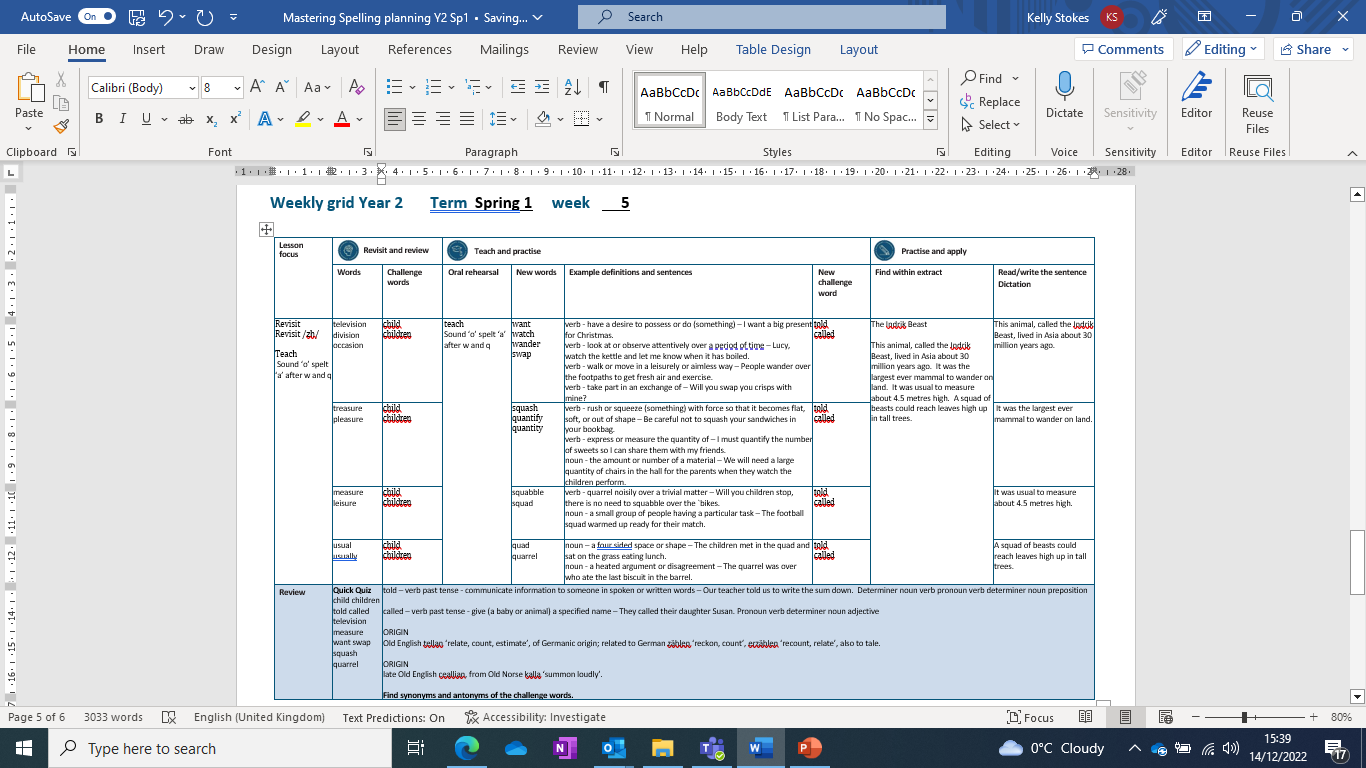 Let’s Revisit and Review…
Do you remember this challenge word?
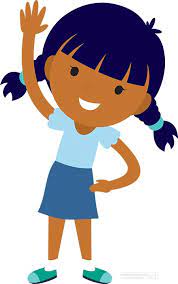 child
Everyone loves being a child.
[Speaker Notes: View in slide show mode to have each aspect appear separately]
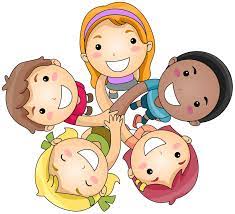 children
The children loved to play.
[Speaker Notes: View in slide show mode to have each aspect appear separately]
Do you remember the sound ‘/zh/’ spelt in different ways?
sisuresu
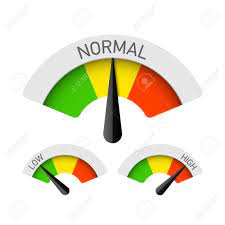 usual
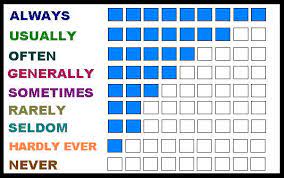 usually
Let’s Teach and Practise
‘a’
Sound ‘o’ spelt ‘a’ after w and q
‘a’
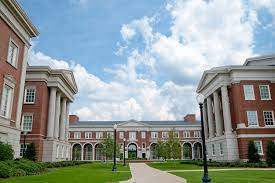 quad
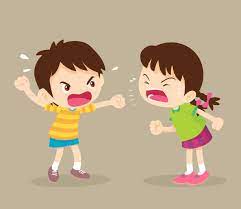 quarrel
quad
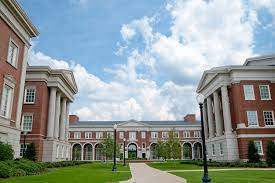 NOUN
Definition - a four sided space or shape
quarrel
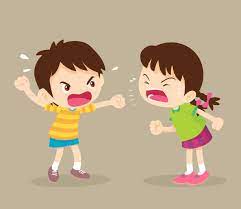 VERB
Definition - a heated argument or disagreement
____
The children met in the quad and sat on the grass eating lunch.
_______
The quarrel was over who ate the last biscuit in the barrel.
New CHALLENGE words.
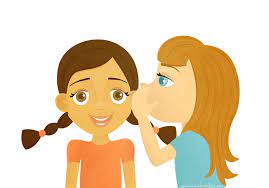 told
VERB
Definition - communicate information to someone in spoken or written words
____
Our teacher told us to write the sum down.
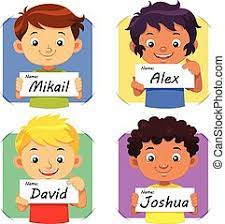 called
VERB
Definition - give (a baby or animal) a specified name
They called their daughter Susan.
______
Let’s Practise and Apply.
Can you spot the spelling rule words and the challenge words?
The Indrik BeastThis animal, called the Indrik Beast, lived in Asia about 30 million years ago.  It was the largest ever mammal to wander on land.  It was usual to measure about 4.5 metres high.  A squad of beasts could reach leaves high up in tall trees.
The Indrik BeastThis animal, called the Indrik Beast, lived in Asia about 30 million years ago.  It was the largest ever mammal to wander on land.  It was usual to measure about 4.5 metres high.  A squad of beasts could reach leaves high up in tall trees.
Write this sentence as I dictate it to you.
[Speaker Notes: A squad of beasts could reach leaves high up in tall trees.]
Did you write it correctly?
Edit your work and make sure you have it correct.
Can you underline the spelling word that we have covered in this session?
A squad of beasts could reach leaves high up in tall trees.
Year 2  - Spring 1
Week 5 - Friday
[Speaker Notes: Click through the slides for all the R+R words for the week (both the focus and the challenge words)
Click through the slides for all the new learning this week]
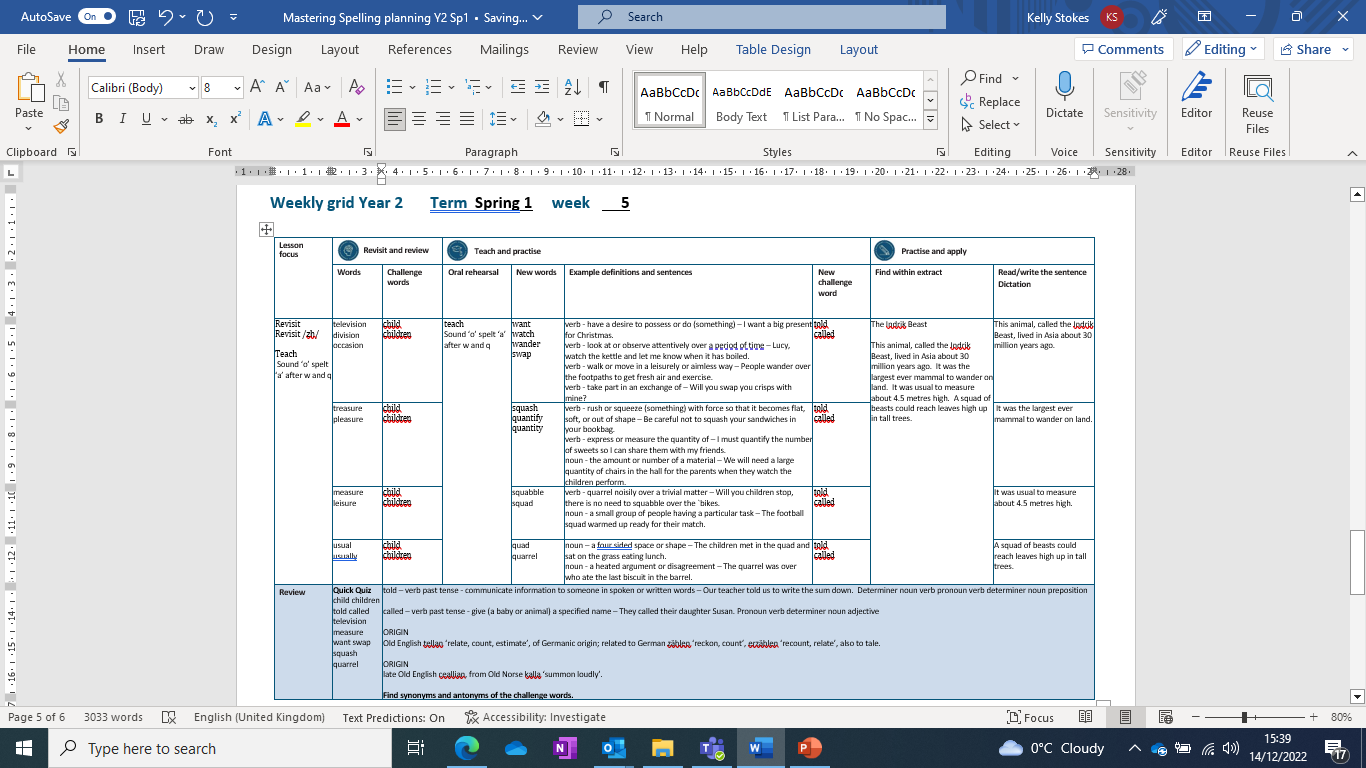 Old challenge words…
child
children
Old spelling rule words…
television
division
occasion
treasure
pleasure
measure
leisure
usual
usually
New spelling rule words…
want
watch
wander
swap
squash
quantify
quantity
squabble
squad
quad
quarrel
New challenge words…
told
called
Quick Quiz time…
[Speaker Notes: Say these words for the quiz
child children told called television measure want swap squash quarrel]
Did you get them correct?
Edit your work.

child children told called television measure want swap squash quarrel
Word class time…
Our teacher told us to write the sum down.
Determiner noun verb pronoun verb determiner noun preposition
[Speaker Notes: Ask for these words to be classed]
They called their daughter Susan.
Pronoun verb determiner noun adjective
[Speaker Notes: Ask for these words to be classed]
Etymology 

The history of a word….
Told


Old English tellan ‘relate, count, estimate’, of Germanic origin; related to German zählen ‘reckon, count’, erzählen ‘recount, relate’, also to tale. 



Called

ate Old English ceallian, from Old Norse kalla ‘summon loudly’.
Let’s investigate….

Find synonyms and antonyms of the challenge words.